North American Exploration
Unit 1
Direct Causes – 3 G’s
GLORY, GOLD, GOD

Primary reasons for European exploration

3 motives reinforce each other
3 G’s cont.
GLORY - political
 
 Goal of a country was to become a world power by gaining wealth and land
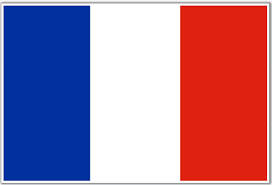 3 G’s Cont.
GOLD – economic

 Goal was to search for new trade routes to Asia to increase trade for luxury goods
3 G’s Cont.
GOD – religion

 Goal was to spread Christianity and weaken other religions
Defeat of Spanish Armada
In 1588, the British navy defeats the Spanish Armada

 Makes Great Britain the premier power in Europe and on open seas

 North America is for the picking – why do we speak English?
Reformation
Reformation in 16th century leads to religious persecution in Europe

 Religious groups flock to the new world in search of religious freedom – Pilgrims, Puritans, Quakers, etc.
Mercantislism
Mercantilism – economic policy during 17th and 18th century in Europe

 Goal was to acquire colonies for economic gain through trade

 control raw materials and markets

 make sure exports > imports
Columbian Exchange
Exchange of things between old and new world

 animals, plants, culture, disease & technology
Columbian Exchange
Spanish Exploration
Christopher Columbus – 1492 – Italian sailing for Spain – lands in Bahamas

  Three ships – Nina, Pinta, Santa Maria

  Called natives – Indians  - thought he had made it to India
Spanish Exploration cont.
Ponce De Leon - Established colony at Puerto Rico - Sailed north looking for Fountain of Youth - Discovered Florida – 1508


Francisco de Coronado - Explored north from Mexico; up Colorado River; saw Grand Canyon -1540


Hernando de Soto - Explored Florida into Carolina’s and west to the Mississippi River - 1541
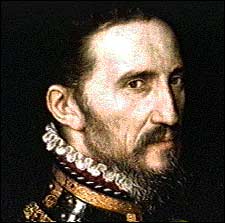 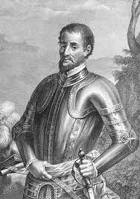 Spanish Exploration cont.
First permanent colony in what will become the U.S. was founded by Spain

St. Augustine (Florida) founded in 1565
French Exploration
Samuel de Champlain – Established Quebec in 1608

  Joliet and Marquette – 1st Europeans to discover the Mississippi River

 Rene-Robert Lasalle – followed Mississippi River all the way to Gulf of Mexico – named it Louisiana after King Louis XIV
English Exploration
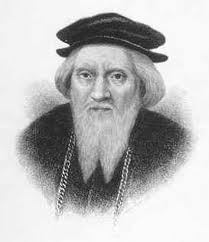 John Cabot – trying to get to Asia he lands in Nova Scotia and given credit for “new found land”

 Henry Hudson – searching for Northwest Passage – claims Hudson Rivers and established New Netherlands (New York) in 1609
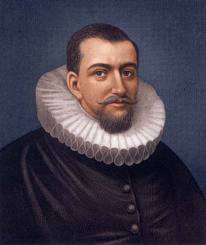